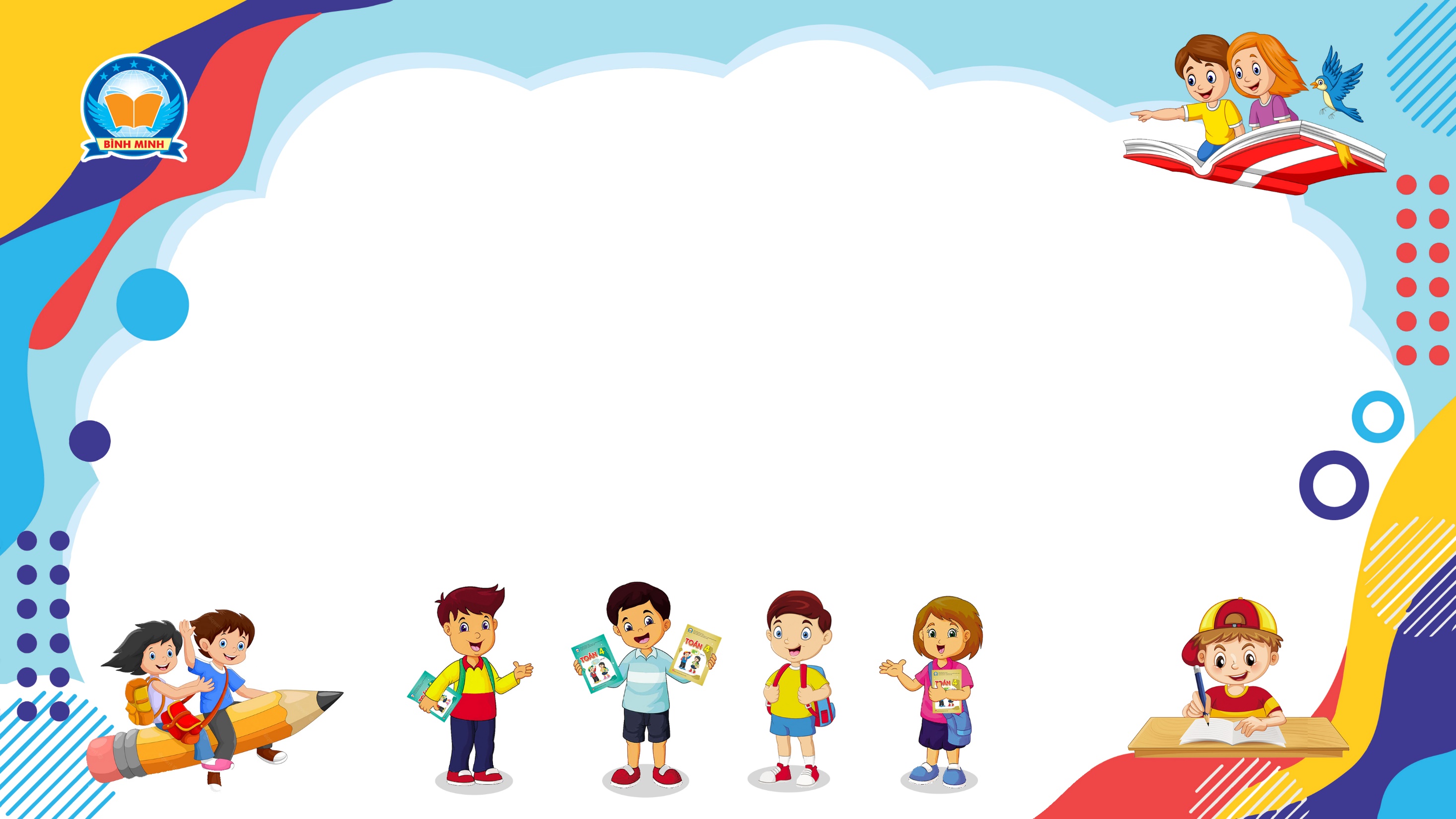 Bài 155
THỰC HÀNH – TRẢI NGHIỆM
CẮT VÀ LẮP GHÉP HÌNH
(Sách giáo khoa Toán 3 - Tập hai- Trang 76)
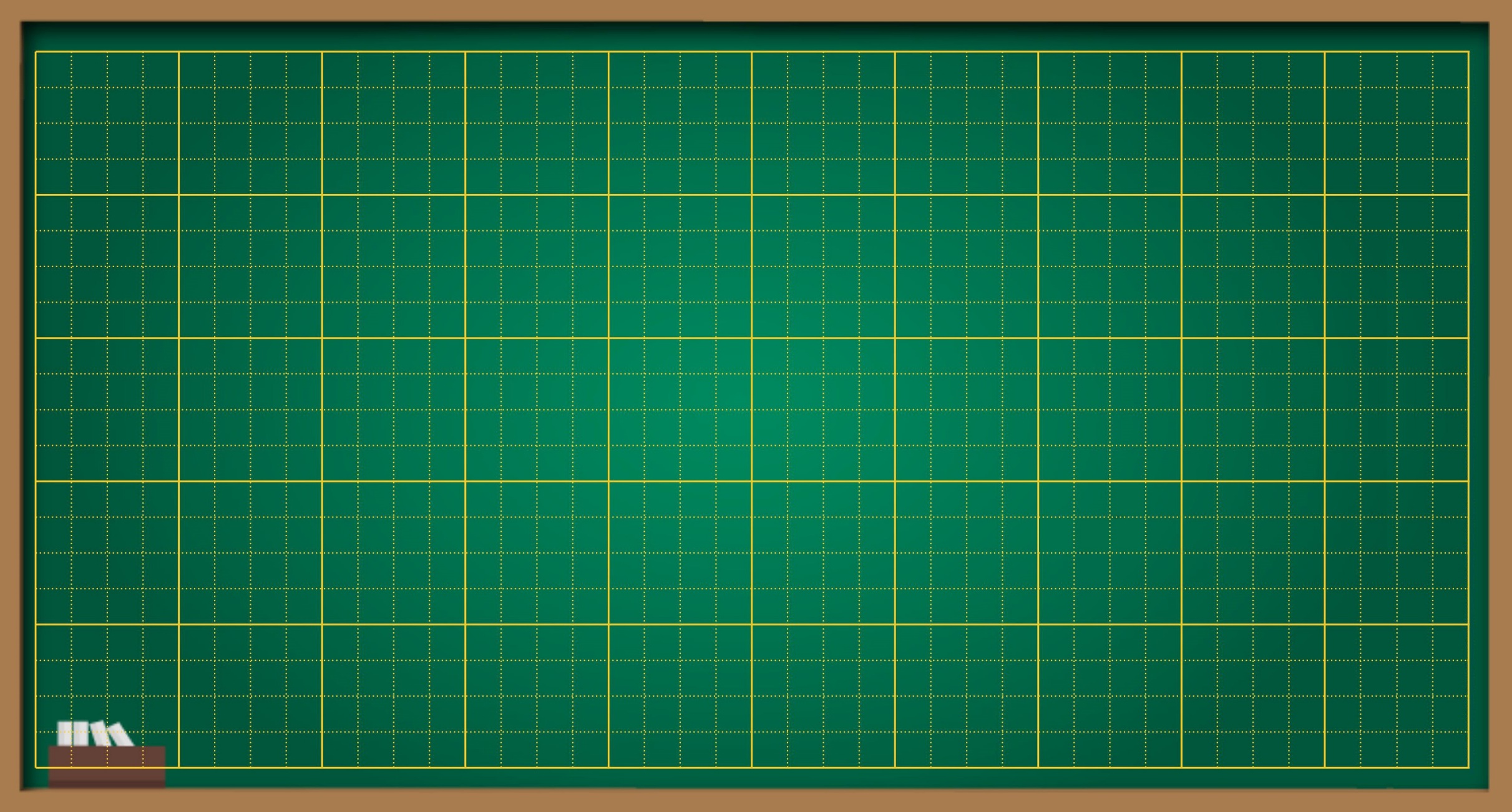 Thứ … ngày … tháng … năm ….
Bài 155
Thực hành – Trải nghiệm
Cắt và lắp ghép hình
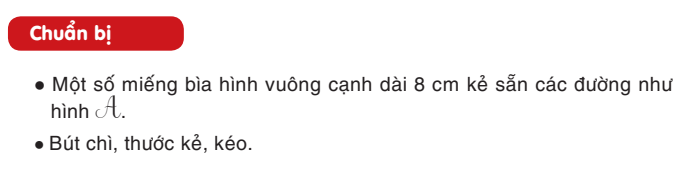 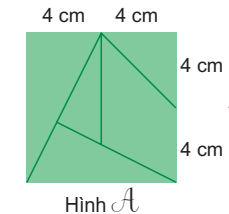 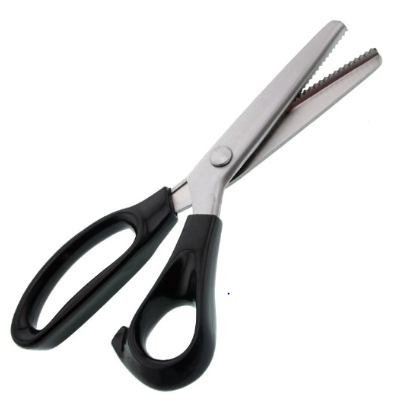 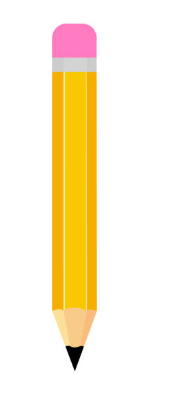 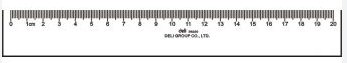 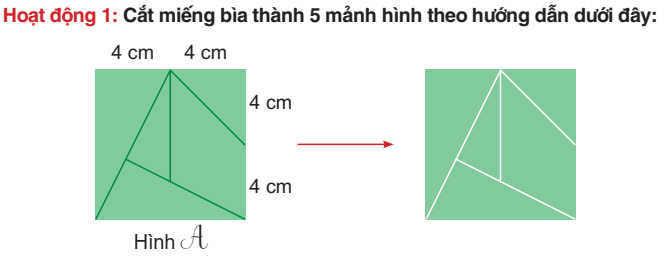 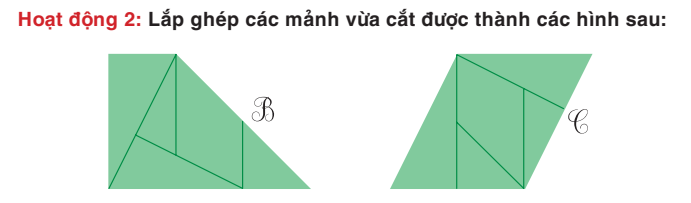 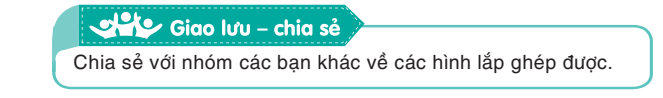 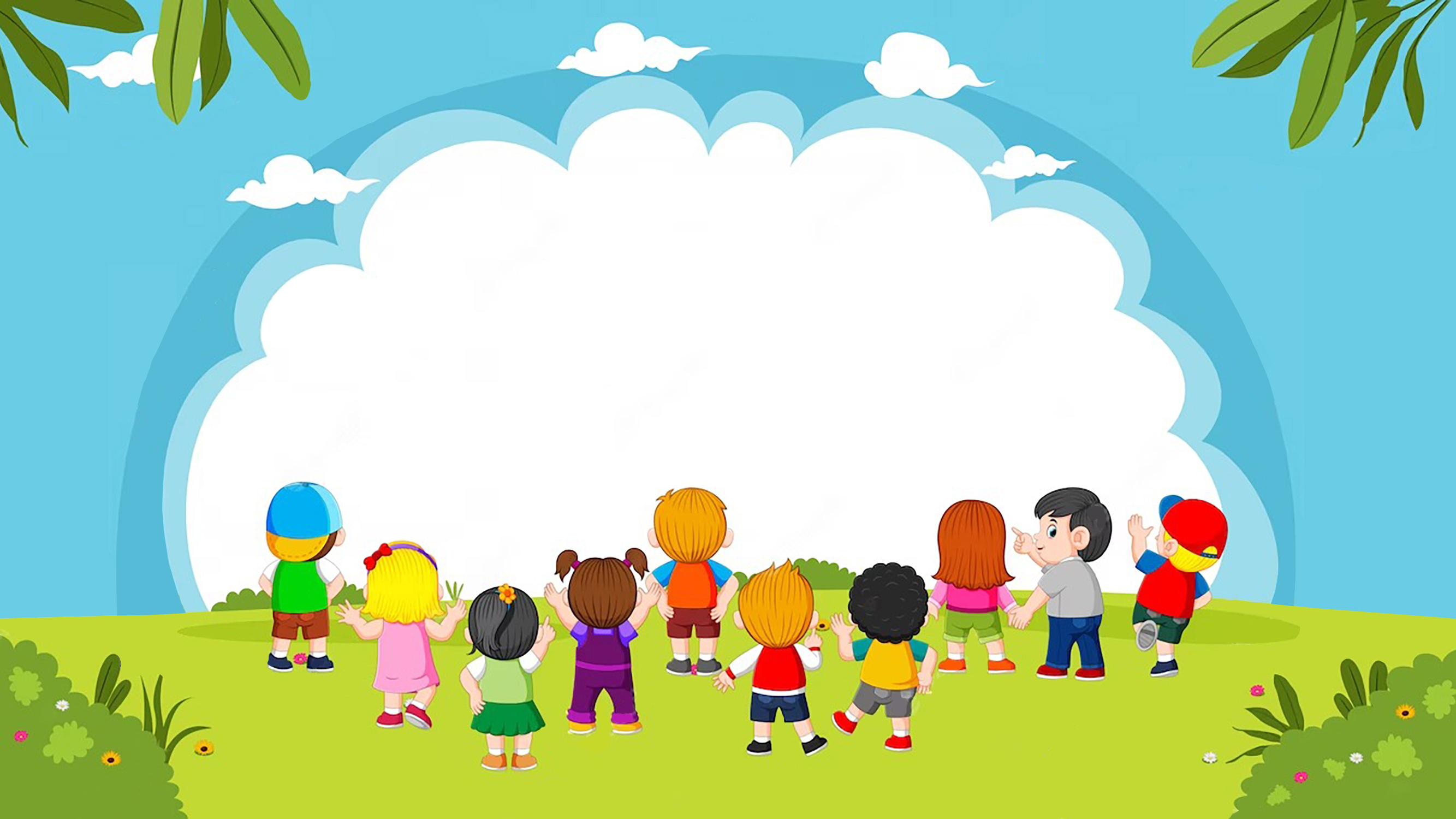 VẬN DỤNG
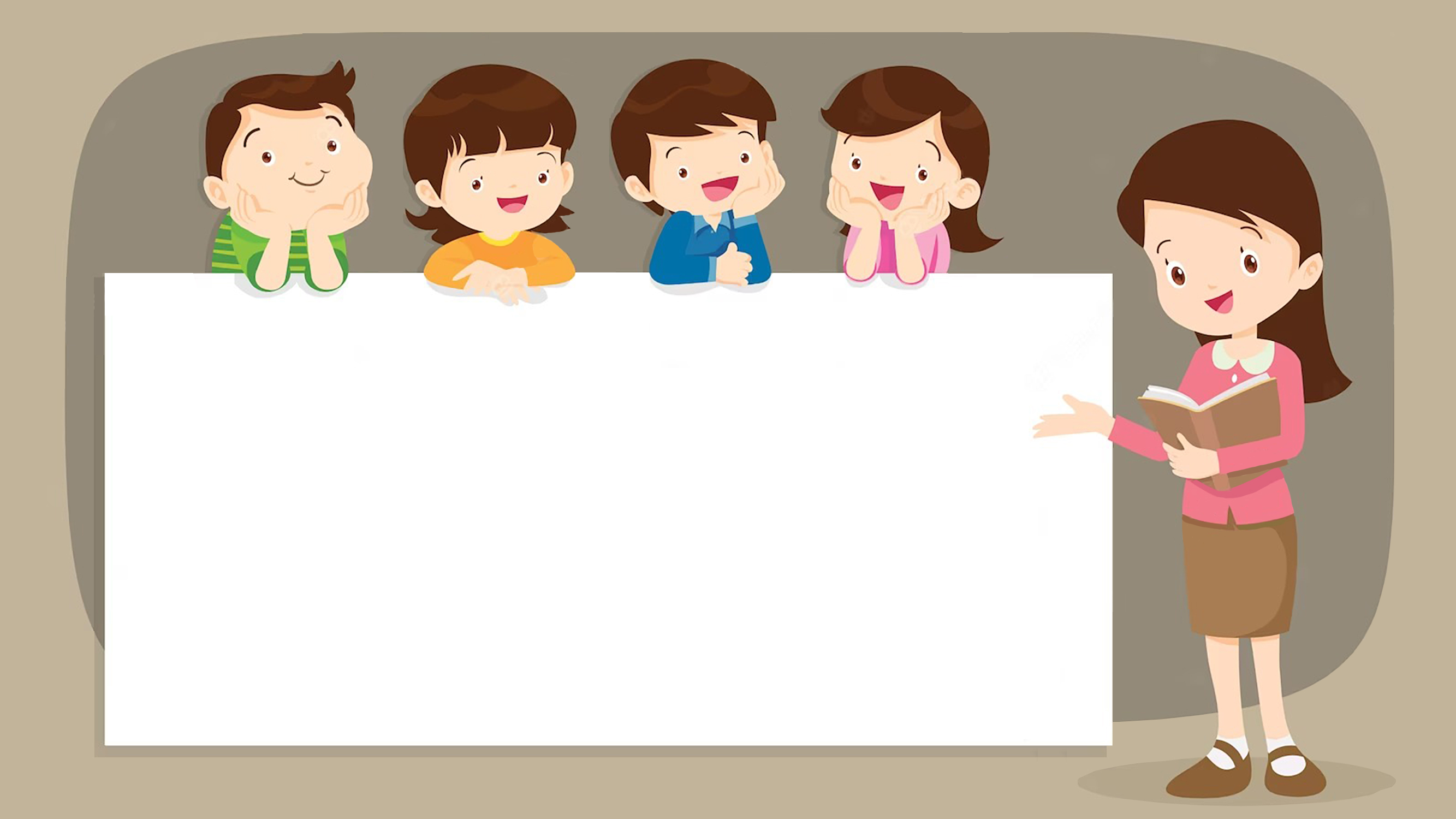 DẶN DÒ
1. 
2.
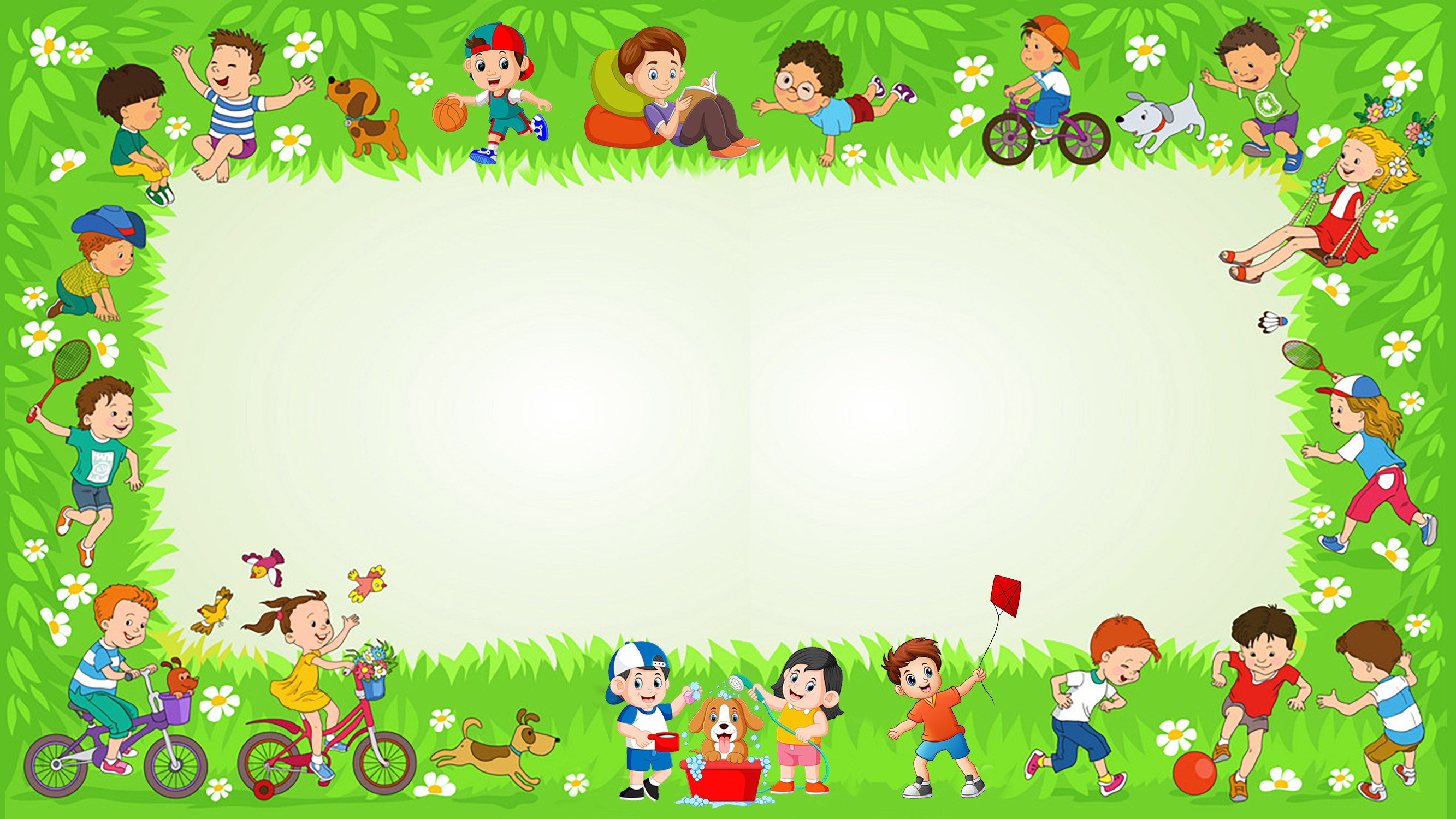 Chúc các emhọc tốt